REGISTRATION NOW OPEN!
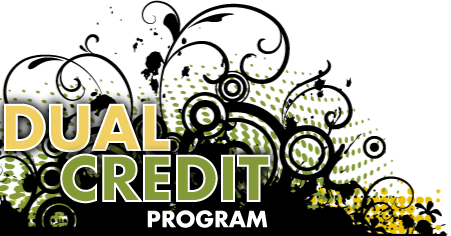 SEMESTER 2- 2016
TRY OUT A COLLEGE COURSE
Get a taste of college before you actually go 
HUMBER COLLEGE

SENECA COLLEGE

GEORGE BROWN COLLEGE

CENTENNIAL COLLEGE
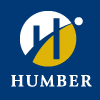 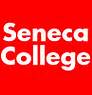 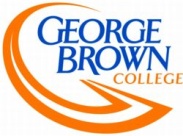 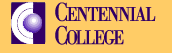 SOME OF THE COURSES OFFERED……..
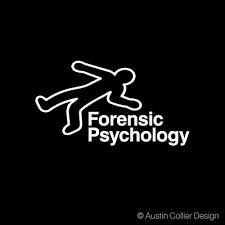 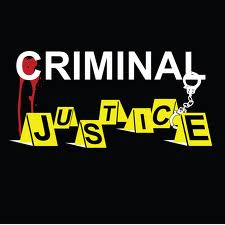 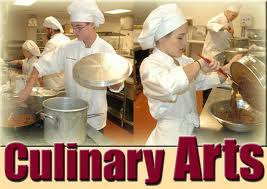 Cosmetics
……….and many more
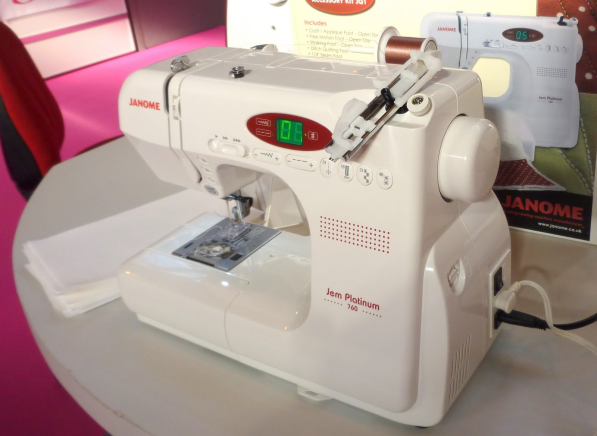 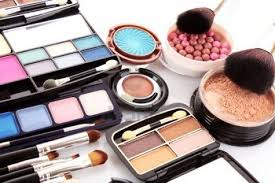 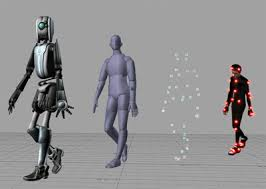 Sewing and Drafting
ANIMATION
REGISTER NOW!!Courses fill up quickly!!
If you are interested in signing up for a Dual Credit Course, speak to: 

Ms. Gonya in the Coop office (Room 264). 

See the list of available courses

You must be 16 years old and have at least 16 credits
DUAL CREDIT  INFORMATION SESSION
Tuesday November 24, 2014
“LUNCH AND LEARN” SESSION 
IN the Library 11:40am
 PIZZA LUNCH PROVIDED

SIGN UP SHEET 
IN COOP OFFICE AND GUIDANCE OFFICE
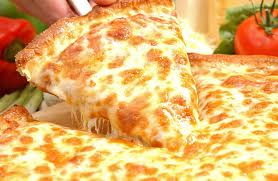